МИНИСТЕРСТВО СЕЛЬСКОГО ХОЗЯЙСТВА РОССИЙСКОЙ ФЕДЕРАЦИИ
ФЕДЕРАЛЬНОЕ ГОСУДАРСТВЕННОЕ БЮДЖЕТНОЕ ОБРАЗОВАТЕЛЬНОЕ УЧРЕЖДЕНИЕ ВЫСШЕГО ОБРАЗОВАНИЯ
РОССИЙСКИЙ ГОСУДАРСТВЕННЫЙ АГРАРНЫЙ УНИВЕРСИТЕТ – МСХА ИМЕНИ К.А. ТИМИРЯЗЕВА
(ФГБОУ ВО РГАУ-МСХА имени К.А. Тимирязева)
Калужский филиал
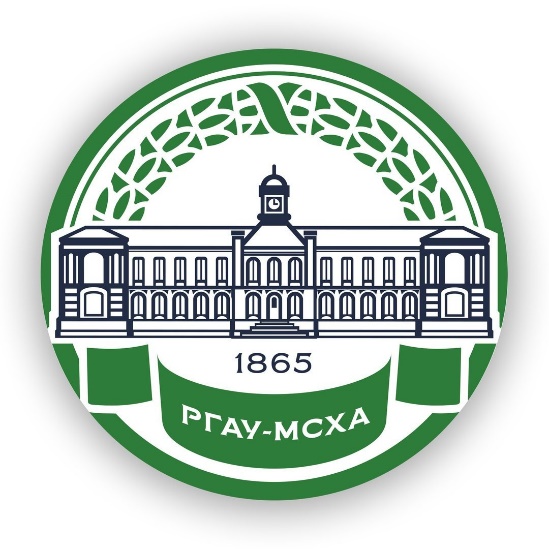 ИНСТУКЦИЯ ПО ДЕЙСТВИЯМ
 директора филиала университета, заместителей директора филиала университета, деканов факультетов
ВЗРЫВНОЕ УСТРОЙСТВО ОБНАРУЖЕНО
В 
ЗДАНИИ
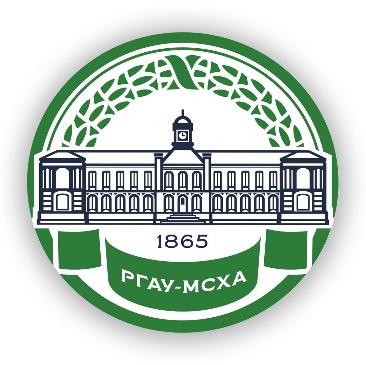 ВЗРЫВНОЕ УСТРОЙСТВО ОБНАРУЖЕНО В ЗДАНИИ
Действия руководителей
Незамедлительно прибыть на место обнаружения предмета, похожего на взрывное устройство (кроме случаев получения информации о минировании посредством телефонных звонков и сообщений).
Оценить обстановку (с привлечением работника охраны)
Принять решение об информировании оперативных служб и эвакуации людей.
Проинформировать Правообладателя объекта, вышестоящий орган.
Информировать руководителя филиала Университета в случае его отсутствия на объекте.
Дать работнику охраны распоряжение о передаче посредством системы оповещения или любым доступным способом сообщения: «ВНИМАНИЕ! ЭВАКУАЦИЯ, ЗАЛОЖЕНА БОМБА!».
Обеспечить открытие и доступность коридоров и эвакуационных выходов.
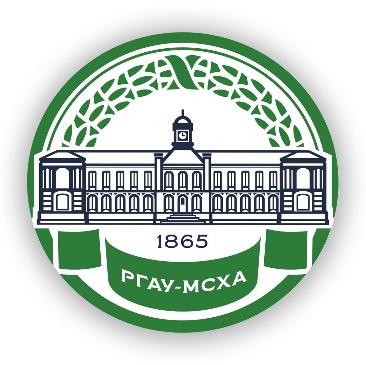 ВЗРЫВНОЕ УСТРОЙСТВО ОБНАРУЖЕНО В ЗДАНИИ
Действия руководителей
8. Обеспечить контроль за осуществлением эвакуации людей в соответствии с планом эвакуации.
9. По завершении эвакуации дать указание об информировании родителей (законных представителей) о временном прекращении учебного процесса.
10. Направить к месту сбора назначенных лиц для осуществления контроля за передачей обучающихся родителям (законным представителям).
11. Находиться вблизи объекта до прибытия оперативных служб.
12. После завершения работы оперативных служб и по их рекомендациям обеспечить проведение мероприятий по ликвидации последствий происшествия.